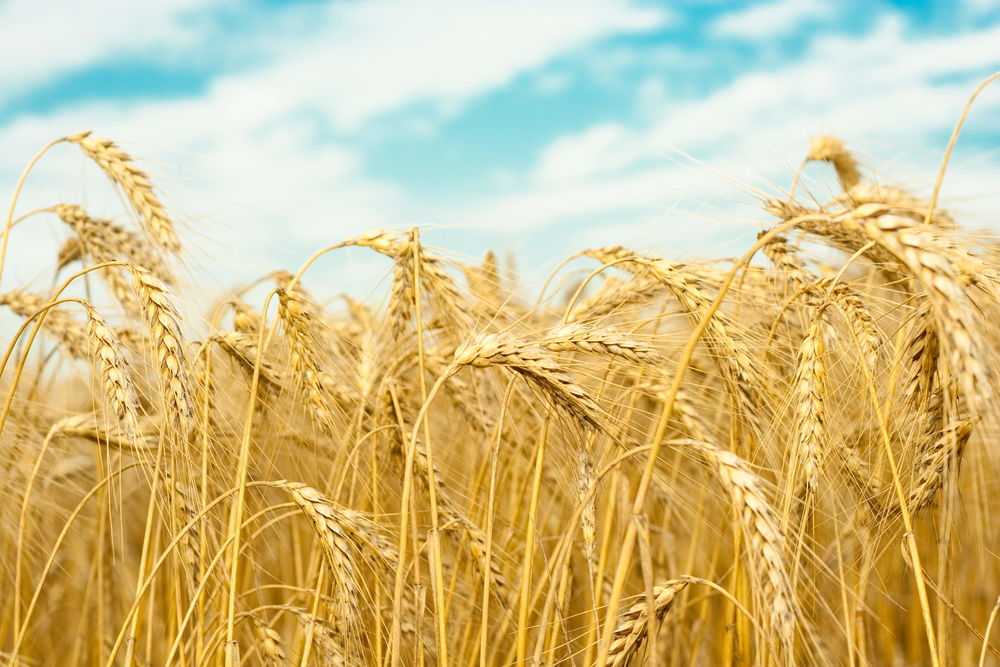 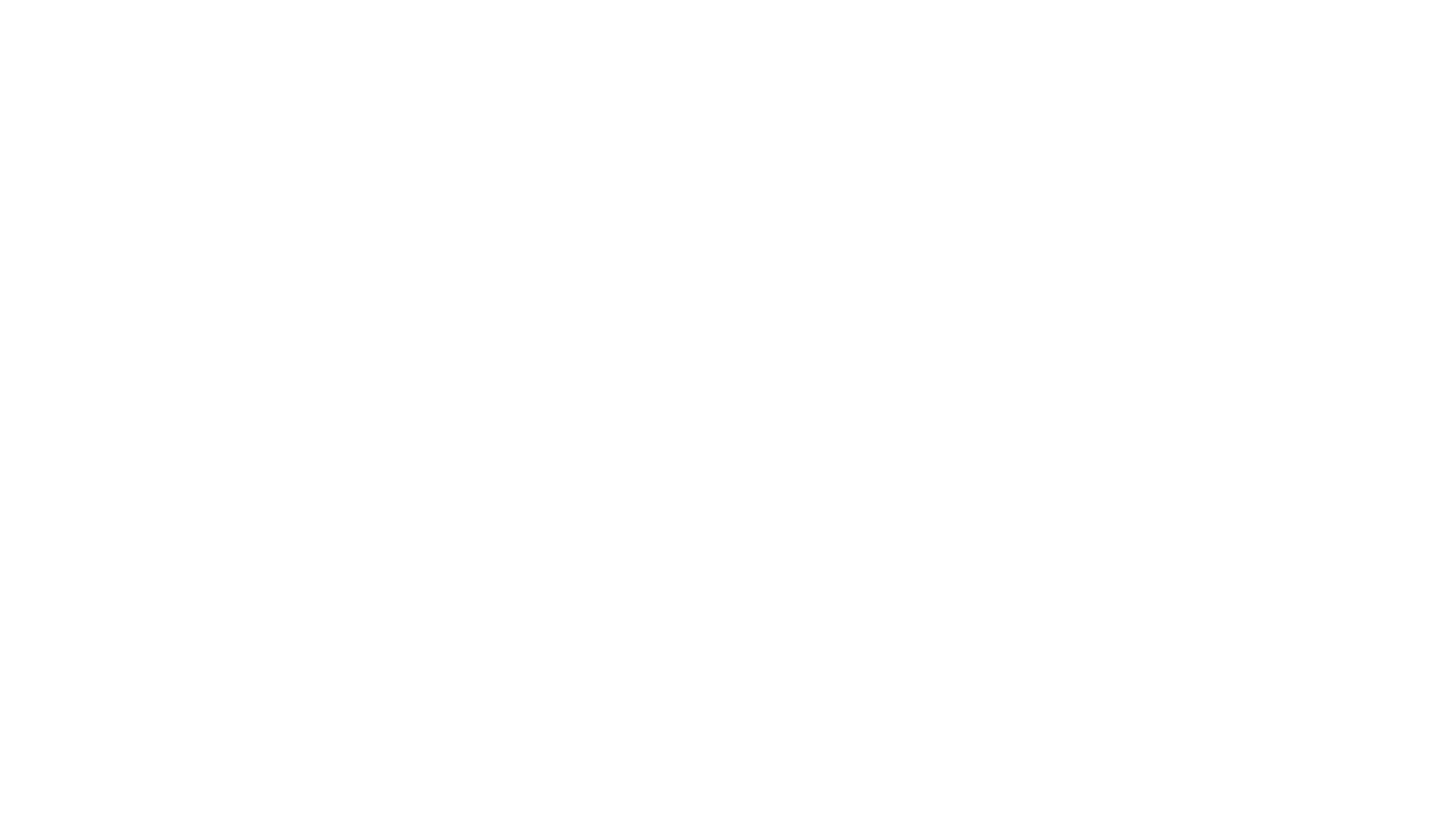 КАК ХЛЕБ РАСТЁТ
Цель: формирование представления детей о выращивании хлеба от зерна до каравая, о его ценности, о пути, который проходит хлеб прежде, чем попасть на наш стол.
Задачи:ОбразовательныеФормировать представления детей о злаках: как их сеют, растят и убирают. Пробудить интерес к окружающему миру, формировать реалистические представления о природе. Уточнять представления детей о профессиях , связанных с выращиванием хлеба. Познакомить детей с выращиванием хлеба в старину, старинными орудиями  труда, с  выпечкой хлеба в домашних условиях. Сравнить с современной техникой.Расширять словарный запас словами: соха, борона, серп, жатва, сноп, молотьба, мельница и др.Углублять знания о процессе изготовления хлебобулочных изделий. РазвивающиеСовершенствовать умение сравнивать, анализировать, устанавливать причинно-следственные связи, развивать познавательный интерес к трудовым операциям.Активизировать внимание и память детей, развивать логическое мышление. Расширять знания детей о значении хлеба, как полезного и необходимого продукта для жизни человека. Развивать умение различать разные виды хлеба.   ВоспитательныеПознакомить детей с Международным днём хлеба, пословицами,  поговорками и стихами о хлебе. Напомнить детям о том, что хлеб – важнейший продукт питания в России.  Воспитывать уважение к труду хлеборобов. Приобщать детей к традициям русского народа, прививать бережное отношение к хлебу.
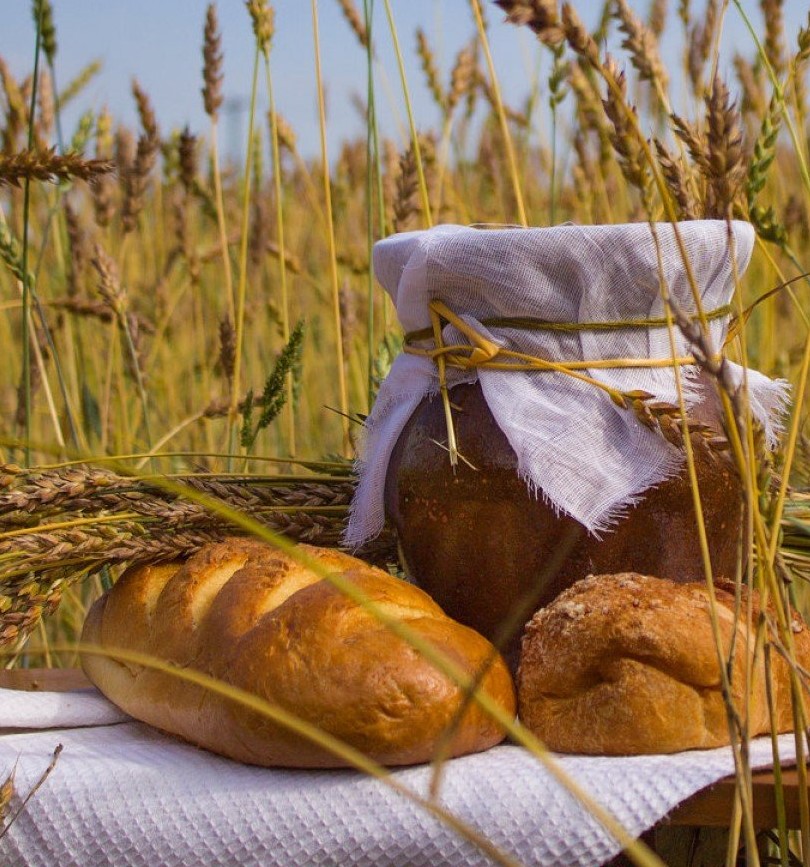 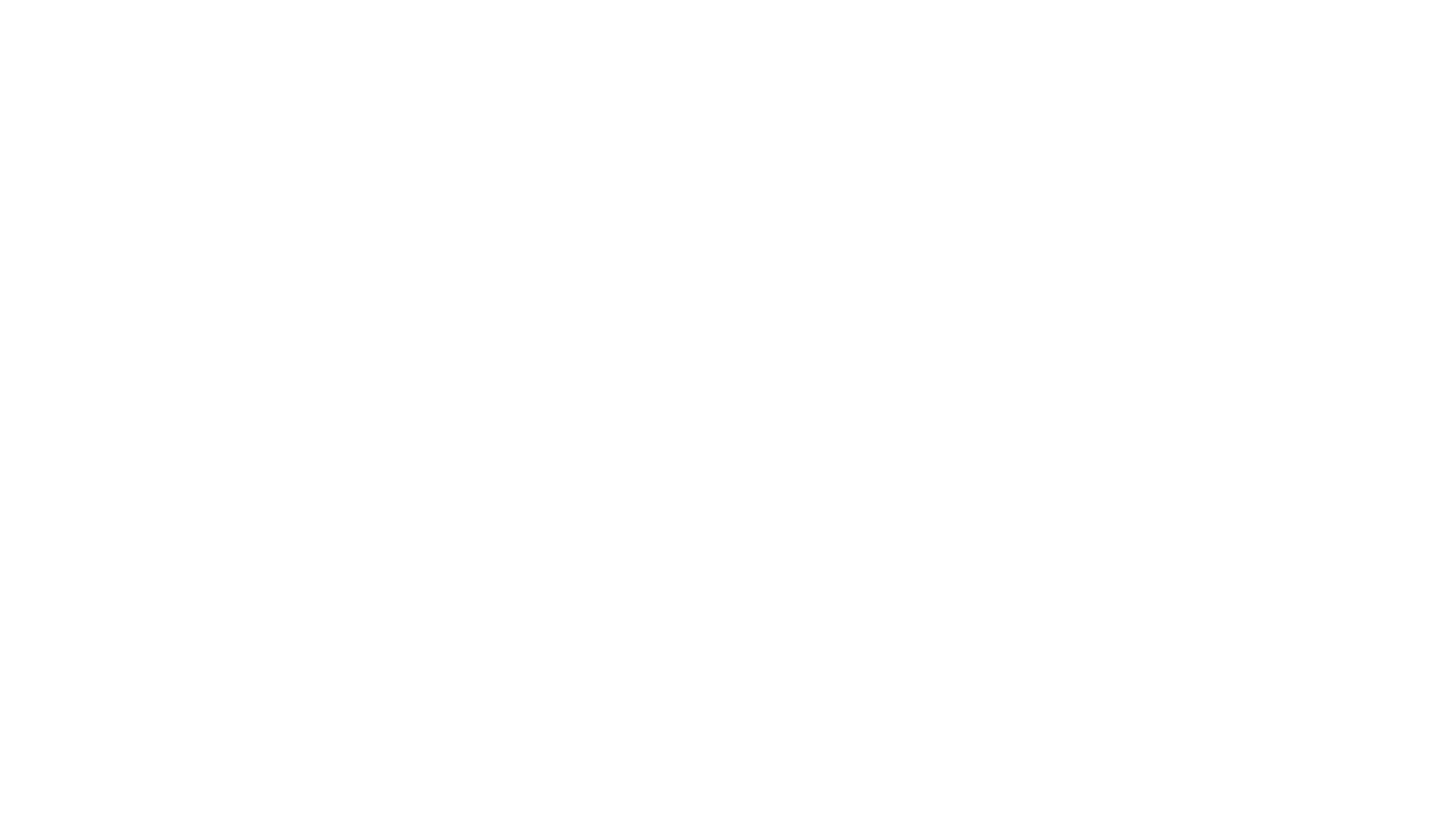 КАК ХЛЕБ В СТАРИНУ ВЫРАЩИВАЛИ
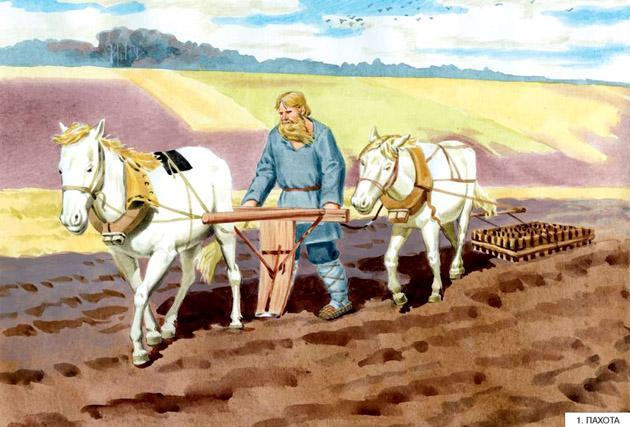 Дружно станем в поле землю мы пахать.
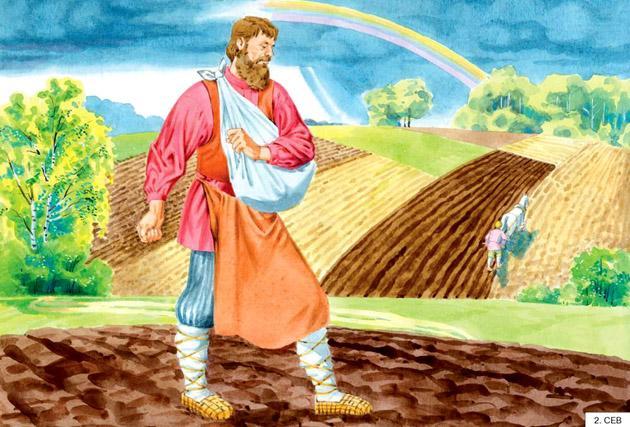 С думою веселой бросим мы зерно. Колосом тяжелым прорастет оно.
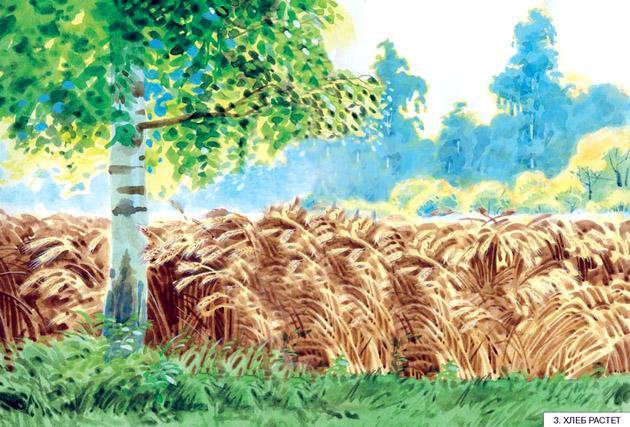 Вырастай, пшеница, наливайся, рожь. И стеной высокой поднимайтесь сплошь!
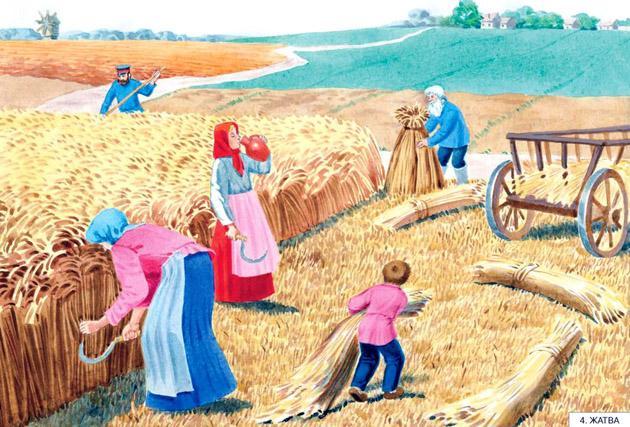 Был завет старинный – срезав хлеб серпом, Первый, именинный сноп вносили в дом.
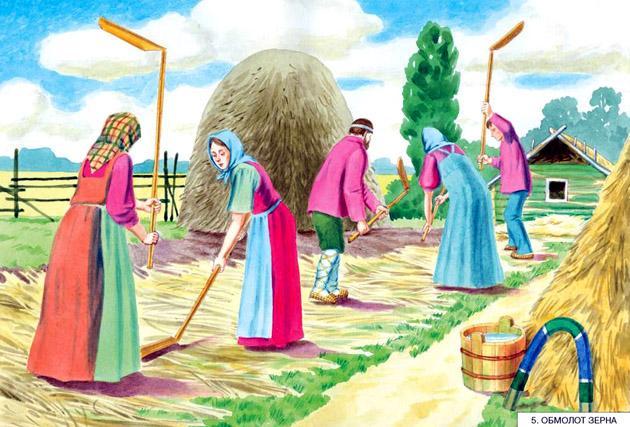 Колосья собранной пшеницы молотили цепами, чтобы извлечь из них зерна.
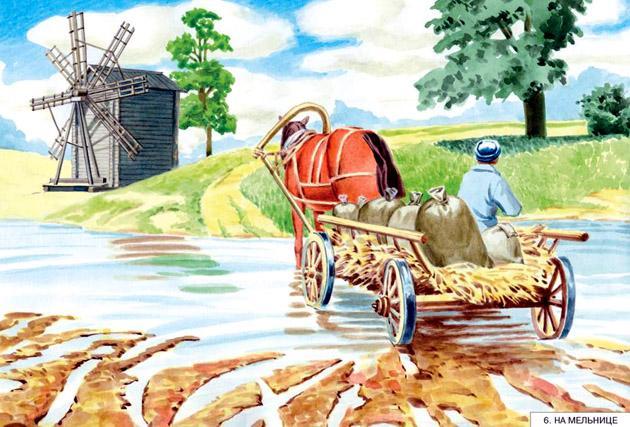 Чтобы превратить зерна злаков в муку, их нужно измельчить, смолоть. В старину для этого на берегах рек строили мельницы. Текучая речная вода крутила большие мельничные колеса, а те, в свою очередь, приводила в движение тяжелые каменные жернова, перетиравшие зерно и превращавшие его в муку.
А в степях, где вольно гуляли ветры, ставили ветряные мельницы. Порывы налетающего ветра вращали крылья такой мельницы, а те приводили в движения жернова.
Мельница
Труженица-мельница
Встала у реки.
Намели нам, мельница,
Из зерна муки!
Мельница не ленится – 
Вертит жернова,
И шумит, и пенится
Быстрая вода.
А мука струится
И бежит ручьем,
С медом и корицей
Коврижку испечем!
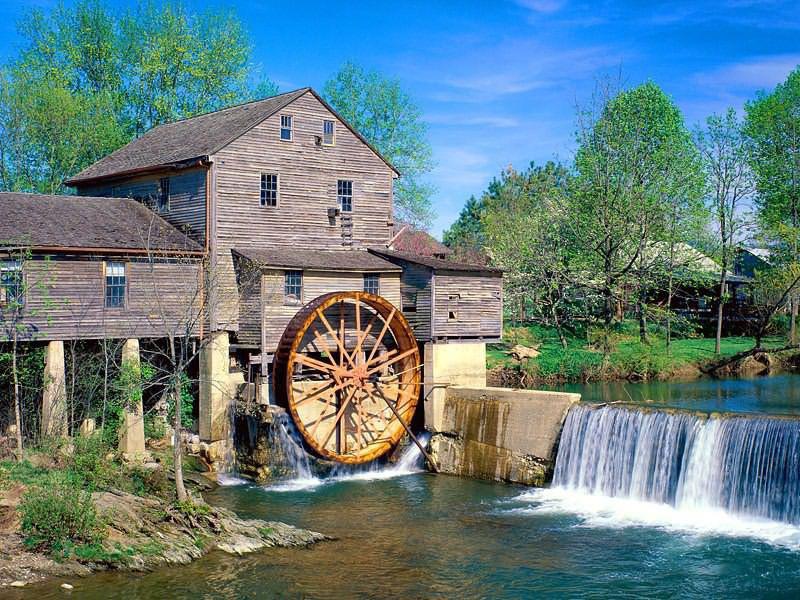 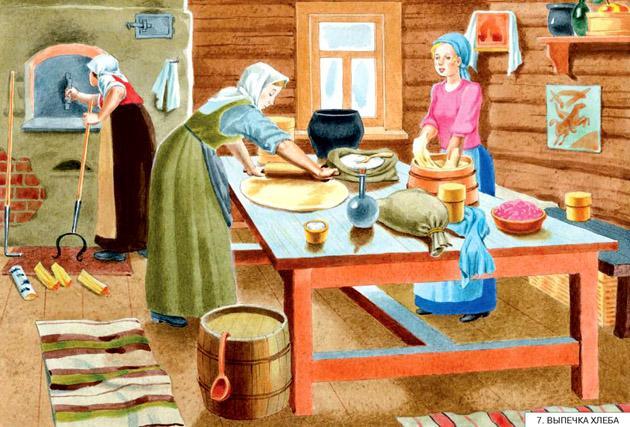 Хлеб пекли хозяйки сами на всю большую семью в русской печи.
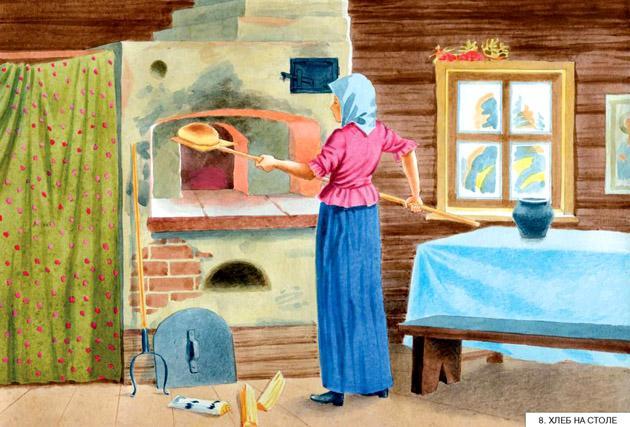 На Руси говорили: «Хлеб – царь стола». Его ставили в центр стола и считали главным блюдом.
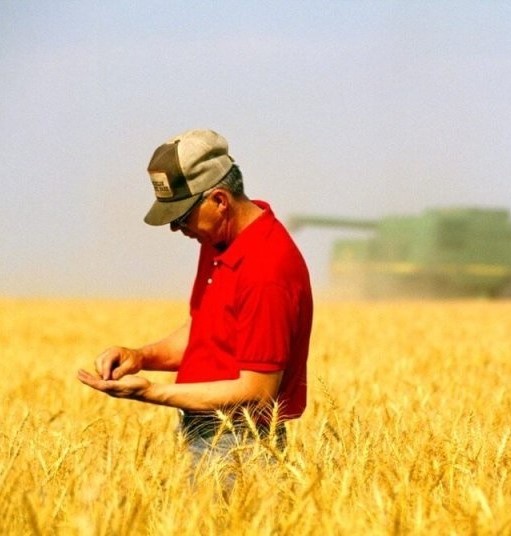 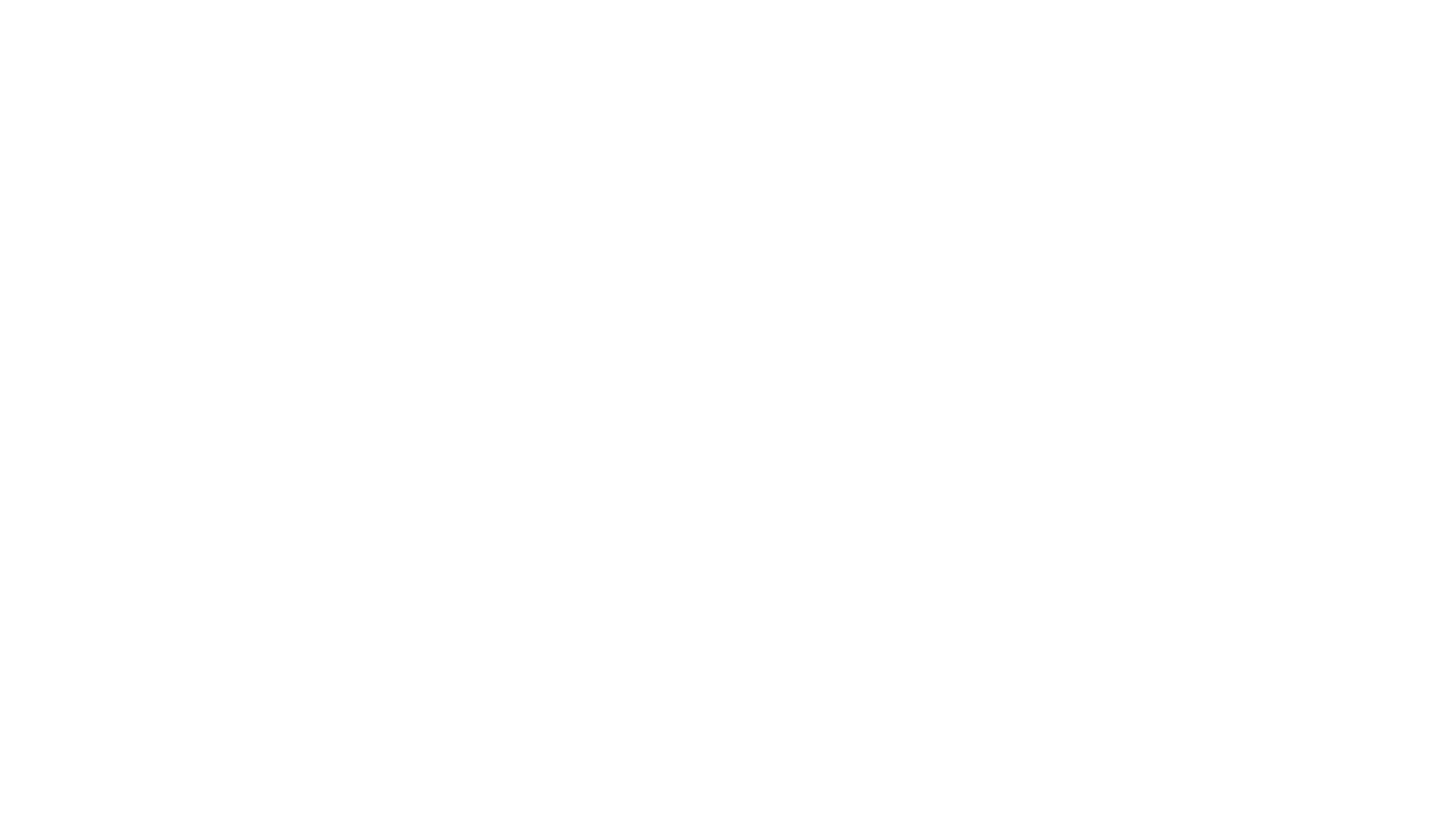 КАК ВЫРАЩИВАЮТ ХЛЕБ СЕЙЧАС
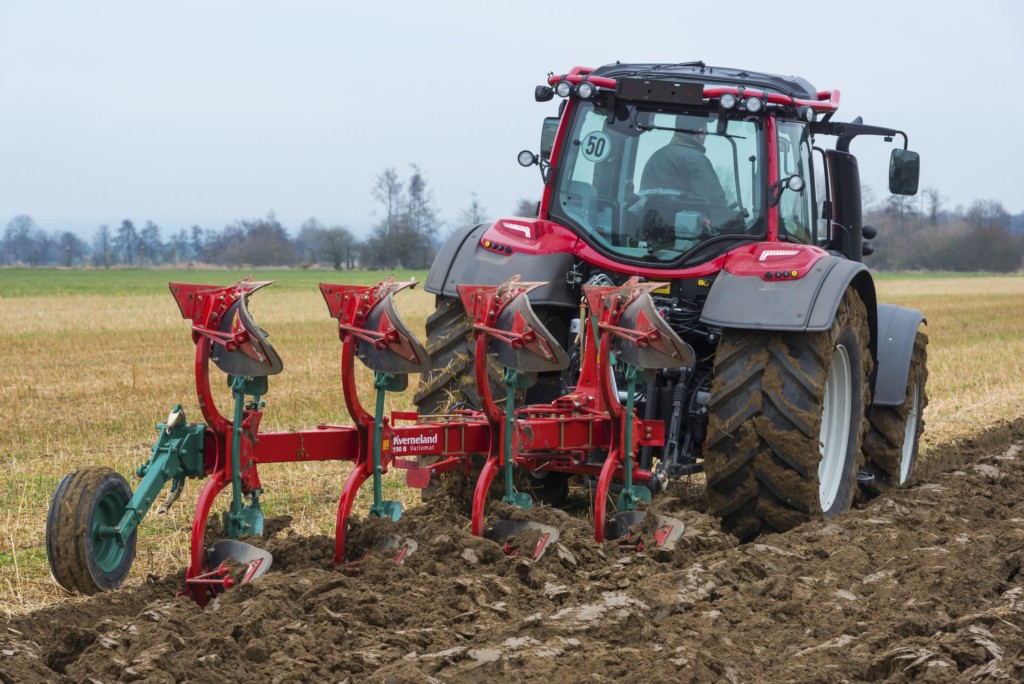 Хлеб откуда к нам пришёл?Кто его и где нашёл?Мне сказал сосед Кирюша:– Прежде чем краюху скушать,Нужно много потрудиться, И, конечно, не лениться!Там за городом поля – Хлебу нужная земля.
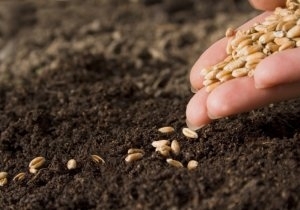 Её весной надо вспахать,Пшеницей, рожью засевать.
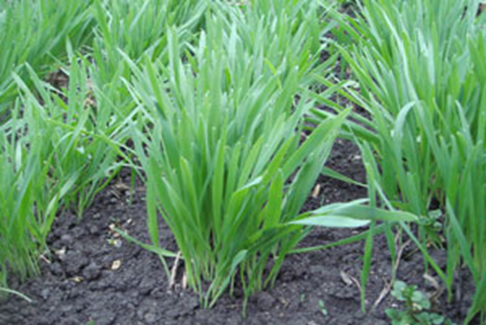 Такой огромный огород
   Всё лето весело растёт.
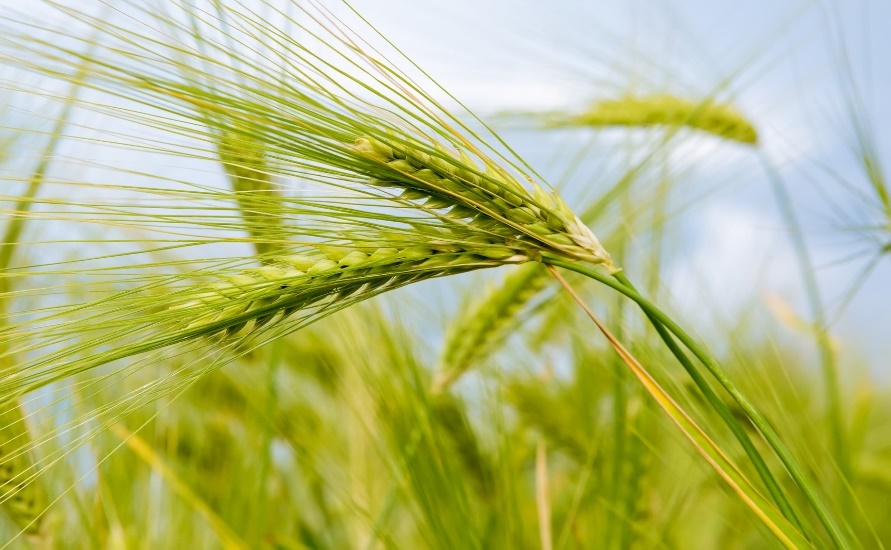 Растёт и зреет, колосится
       Рожь, овёс или пшеница.
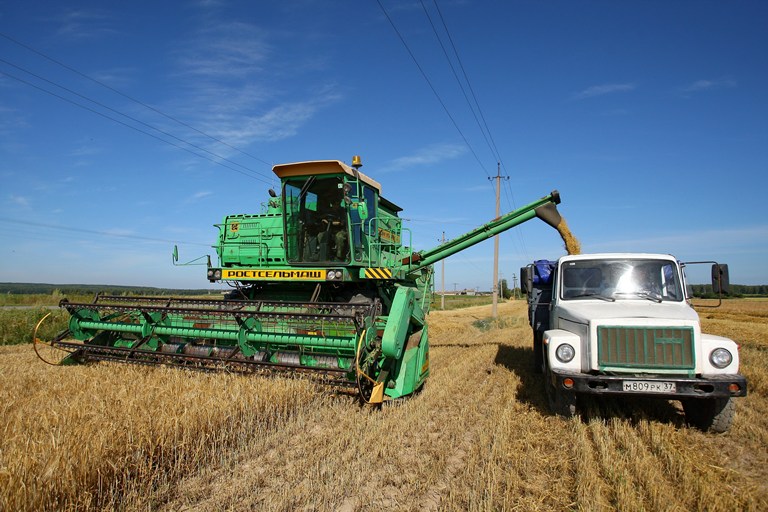 Комбайн по осени пройдёт – 
Урожай весь соберёт.
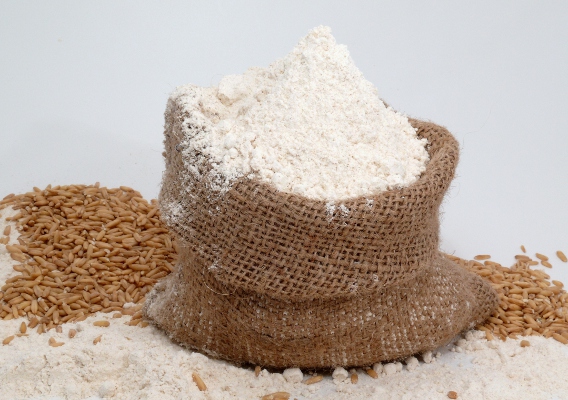 На мельницу везти пора,
        Муку молоть там из зерна.
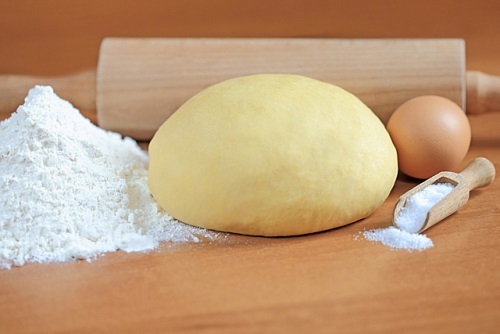 Пекарь ту муку возьмёт,
В чане тесто заведёт.
Тесто поднимается,
Работа начинается.
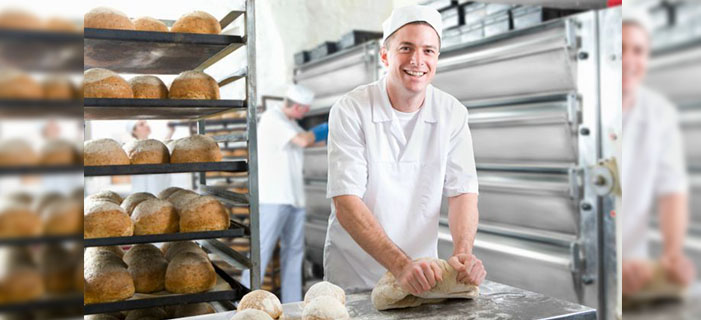 Пекарь булочки печёт,
        В магазины отдаёт.
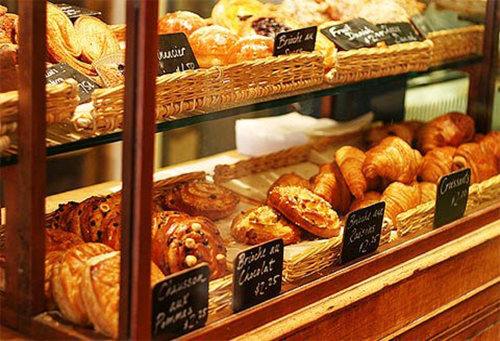 В магазинах их потом,
Мы приходим и берём.
Бублик, кекс, пирог, печенье,
Сушки, булки – объеденье!
Люди хлеб в полях лелеют,
Сил для хлеба не жалеют. 
Вот об этом-то как раз
Начинаем наш рассказ.
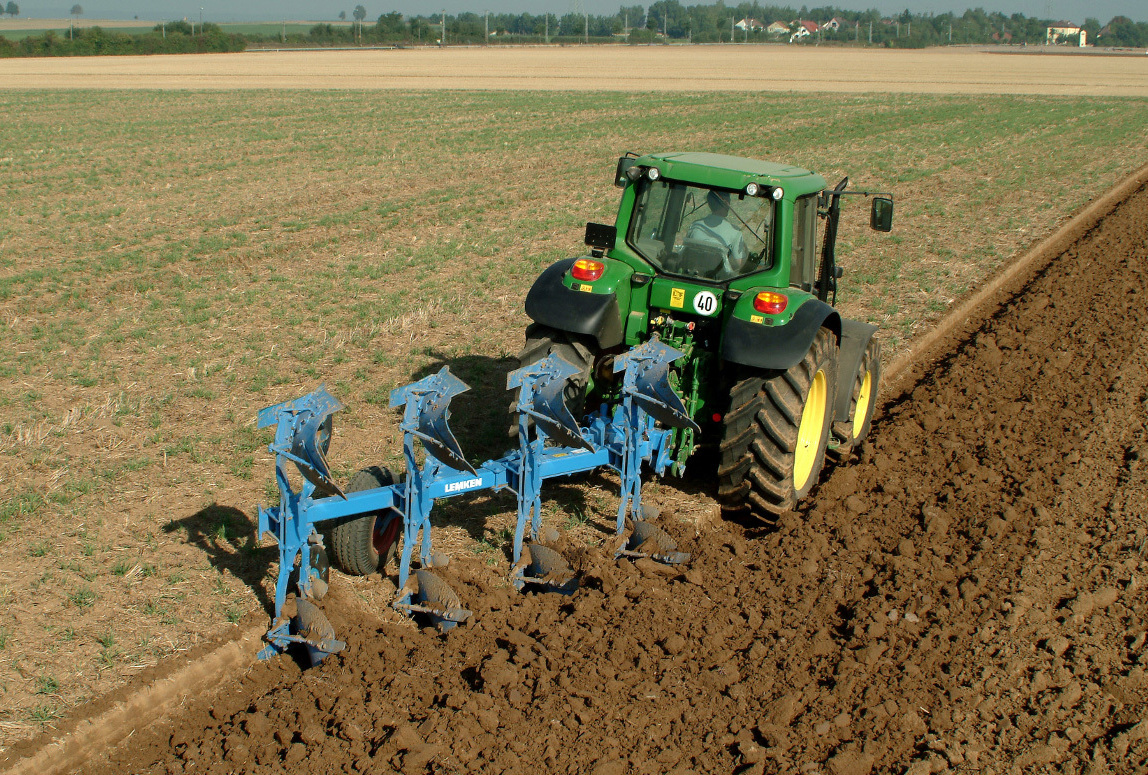 Трактора выходят в поле,
Тянут плуги на прицепе.
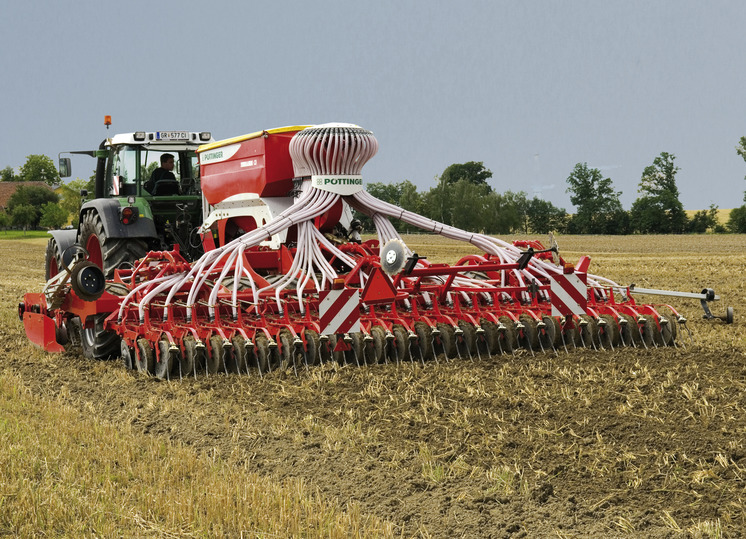 Гребнем частым, борона,
Расчеши земельку.
Приготовим для зерна
Мягкую постельку.
Сеял сеятель старинный
Из лукошка-решета,
Нынче сеялка-машина
Этим делом занята.
Роет борозды проворно,
В них закладывает зерна.
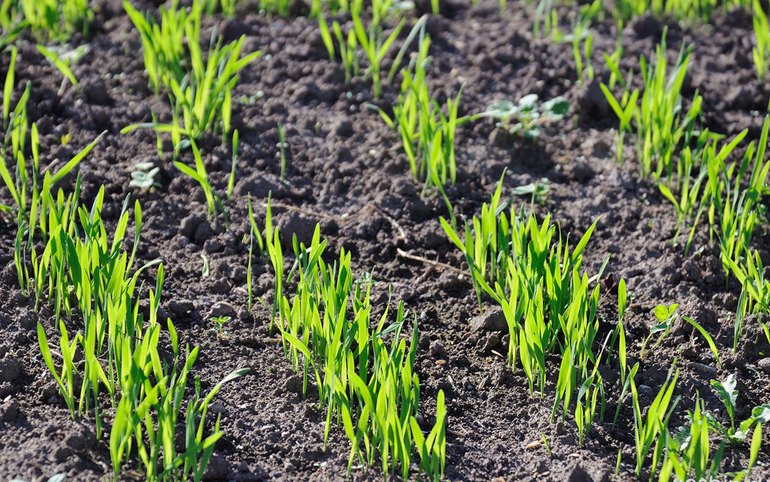 Чтобы крепким был росток,
Наливался колосок,
Должен он расти в землице,
Дождевую пить водицу,
Греться солнечным теплом,
Обдуваться ветерком.
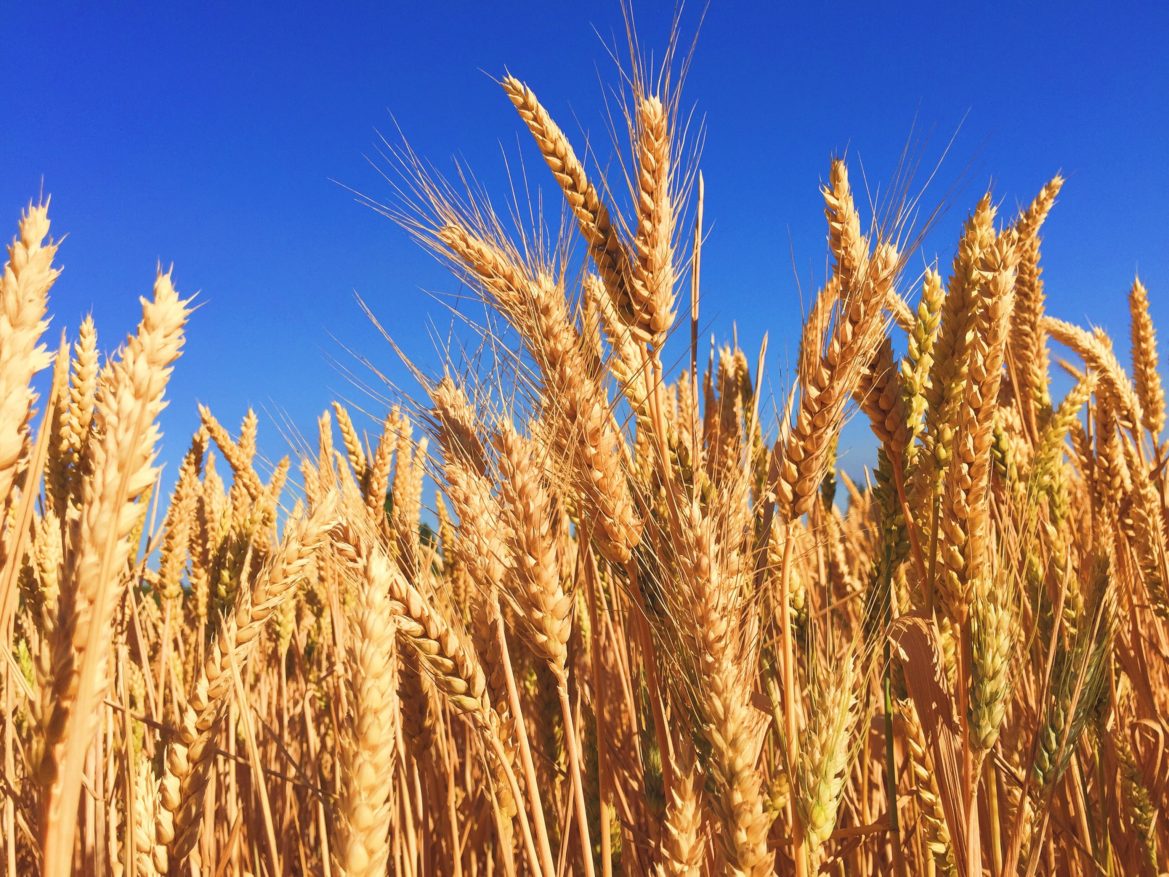 Поле хлебное созрело,
Жатва жаркая близка.
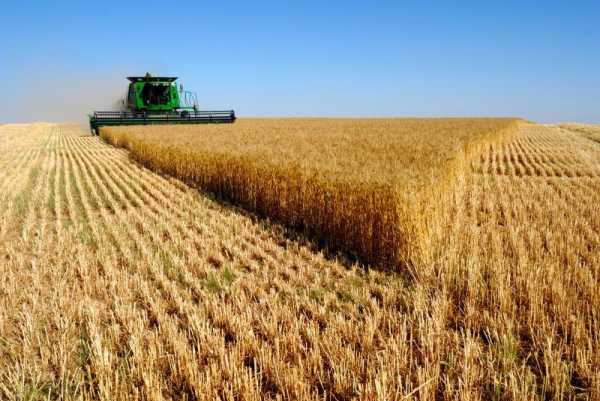 И комбайн берется смело
Все убрать до колоска.
Вот шофер услышал, 
мчится,
Вот гудит: "Иду, иду-у!"
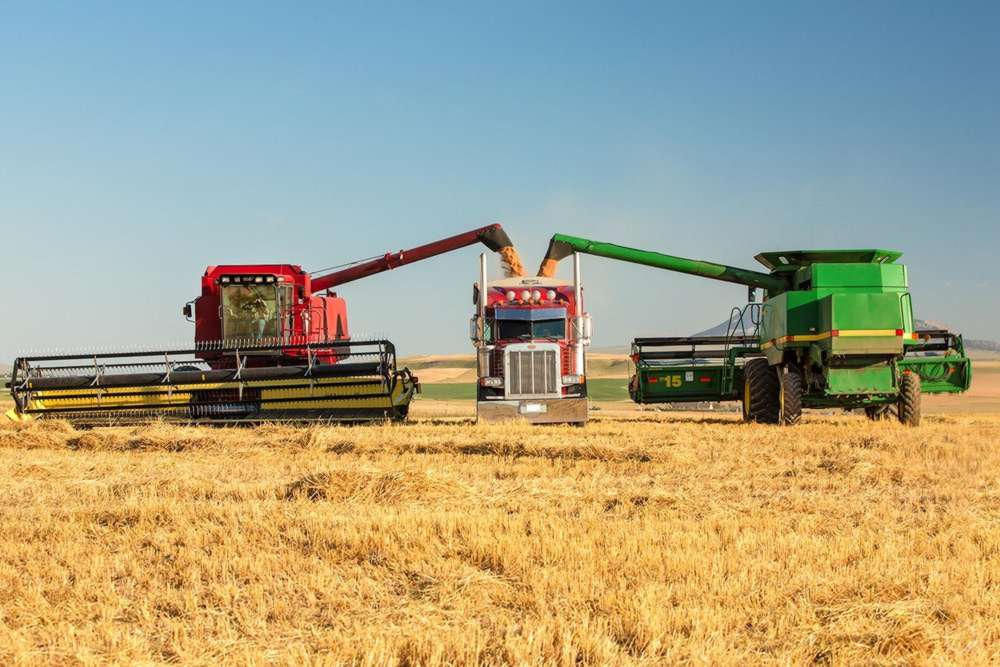 Лейся, теплая пшеница,
Прямо в кузов на ходу!
Слышен летом до заката
Гул комбайнов у реки.
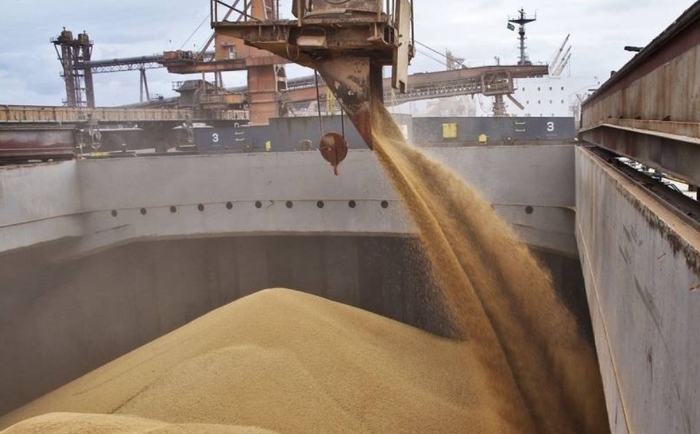 И везут на элеватор
Урожай грузовики.
Там хранят и берегут,
Затем на мельницу везут.
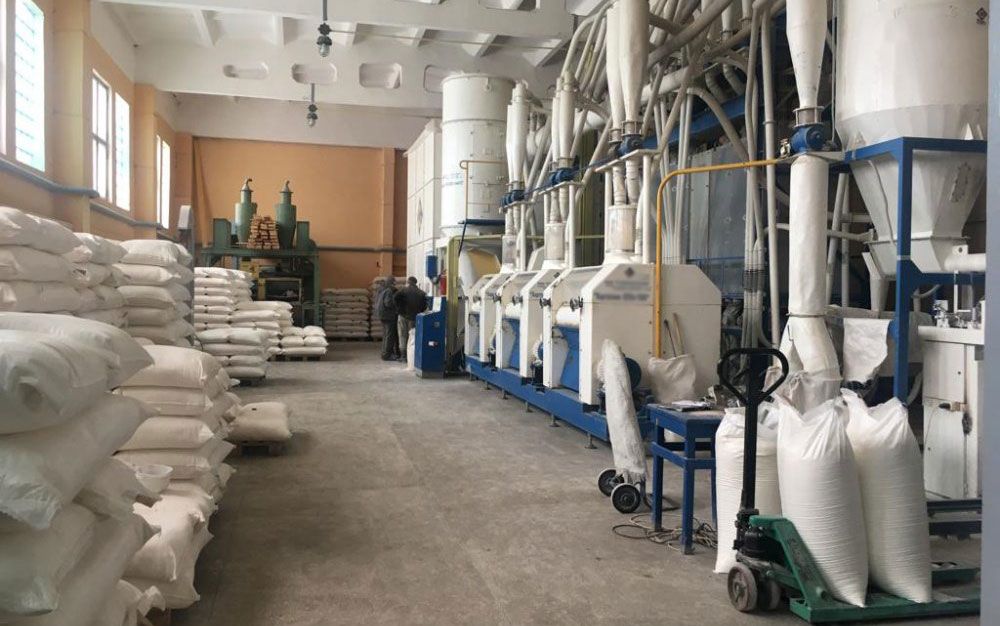 Вот на мельнице пшеница,
Здесь такое с ней творится!
В оборот ее берут
И в муку ее сотрут!
На большой хлебозавод
Муковоз муку везет.
Стали зернышки мукою,
Не дадут и ей покоя.
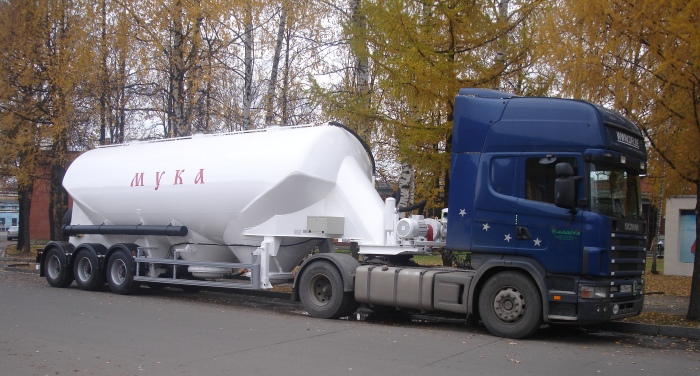 На пекарне, на пекарне,
Станешь тестом ты, мука.
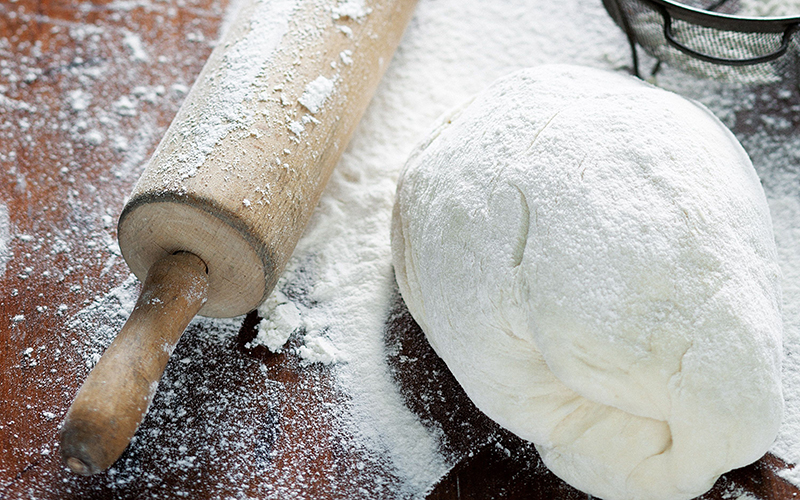 Тесто в печь быстрей давай.
Так и появился каравай!
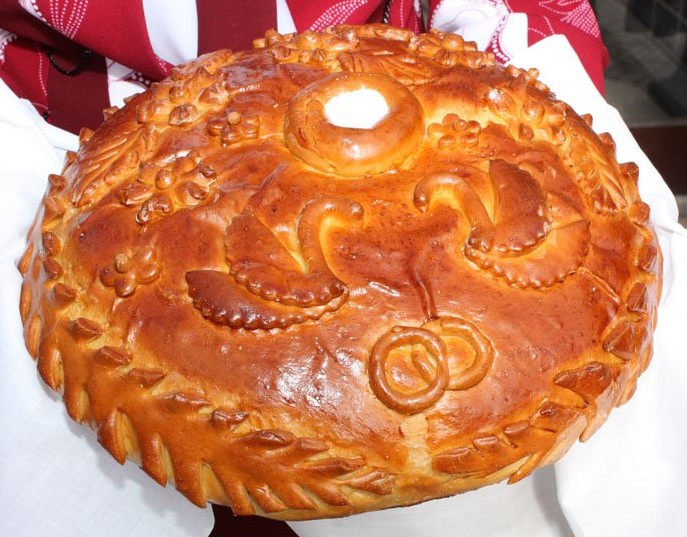 Как хлеб на стол попал
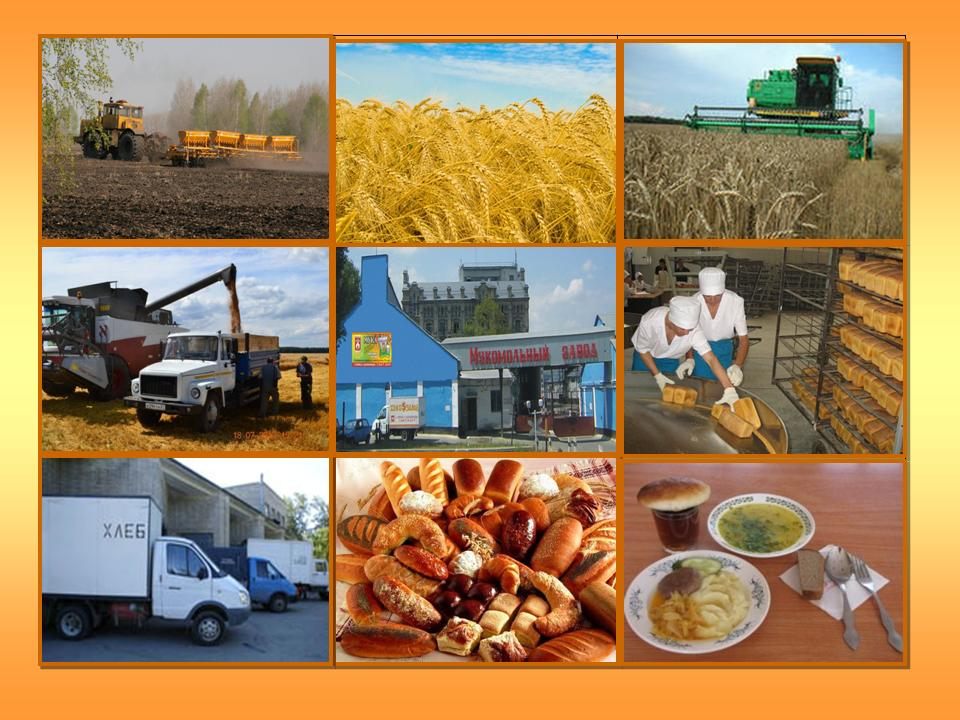 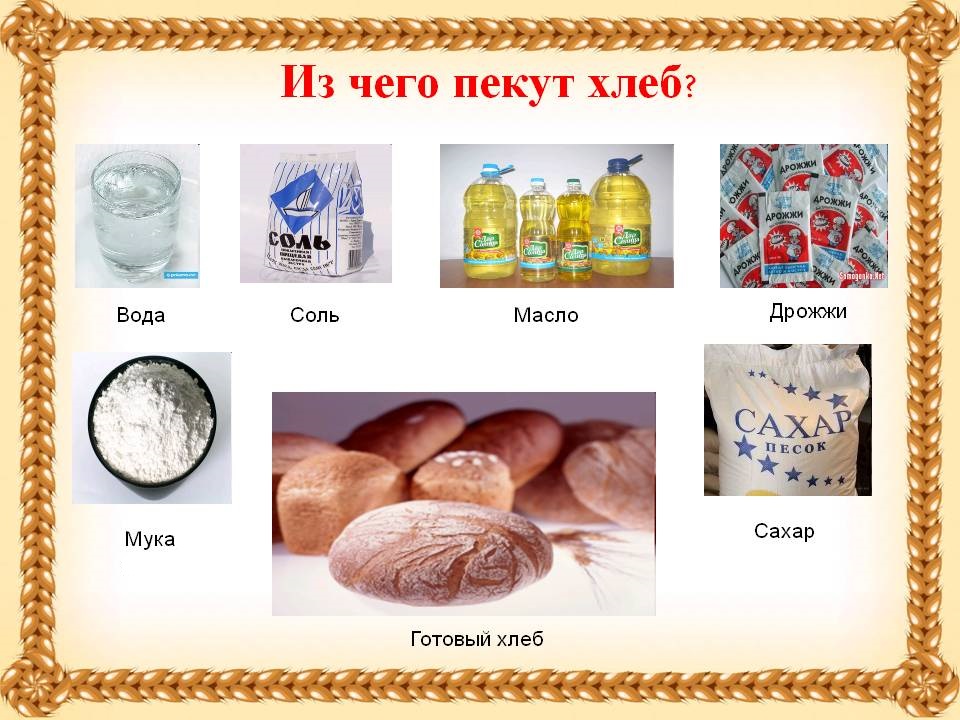 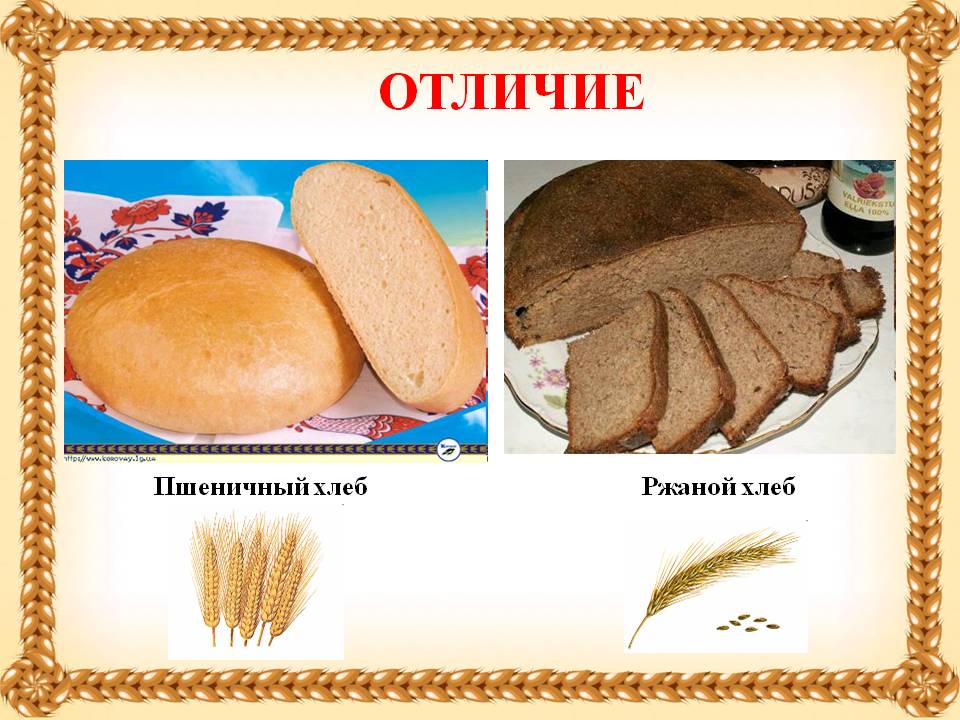 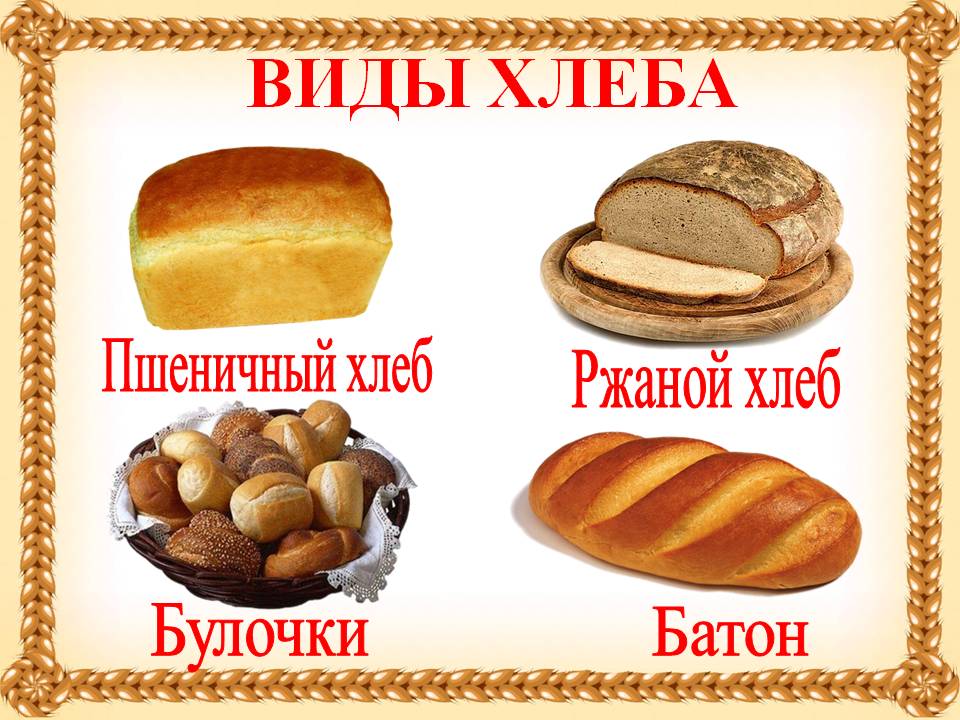 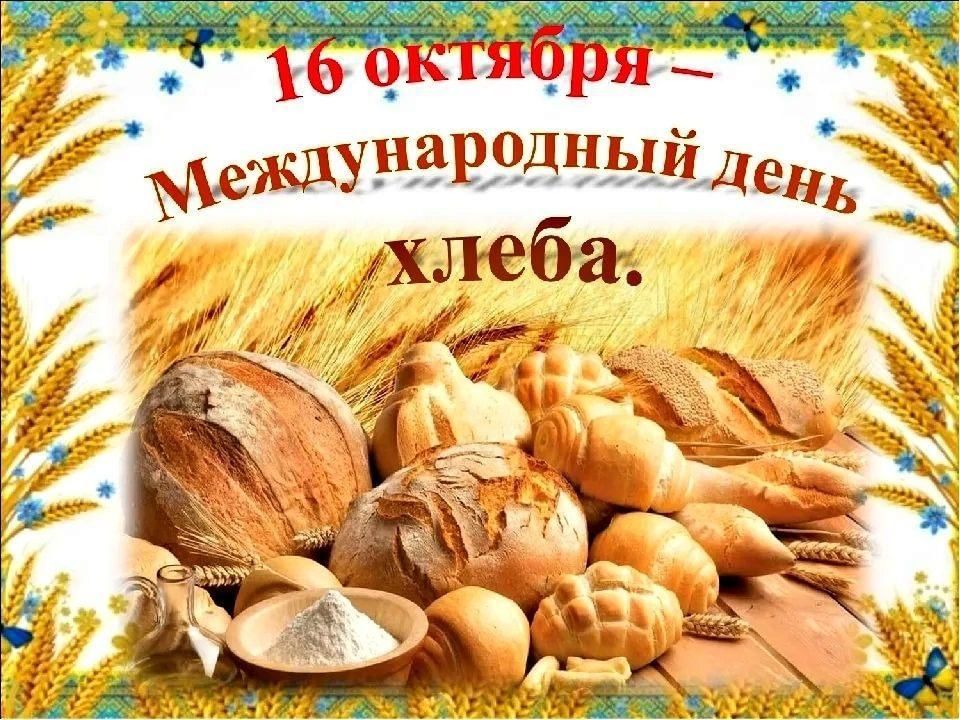 Ломоть хлеба 
Для начала нужно в поле вырастить зерно,
Летним днём трудиться дружно, 
Чтобы налилось оно.
Чтоб поднялся колос спелый,
Полный зёрен, золотой,
Чтоб пшеница зазвенела
На ветру тугой струной.
Надо в срок убрать пшеницу,
И зерно в муку смолоть,
Чтобы мог на свет родиться
Хлеба белого ломоть!
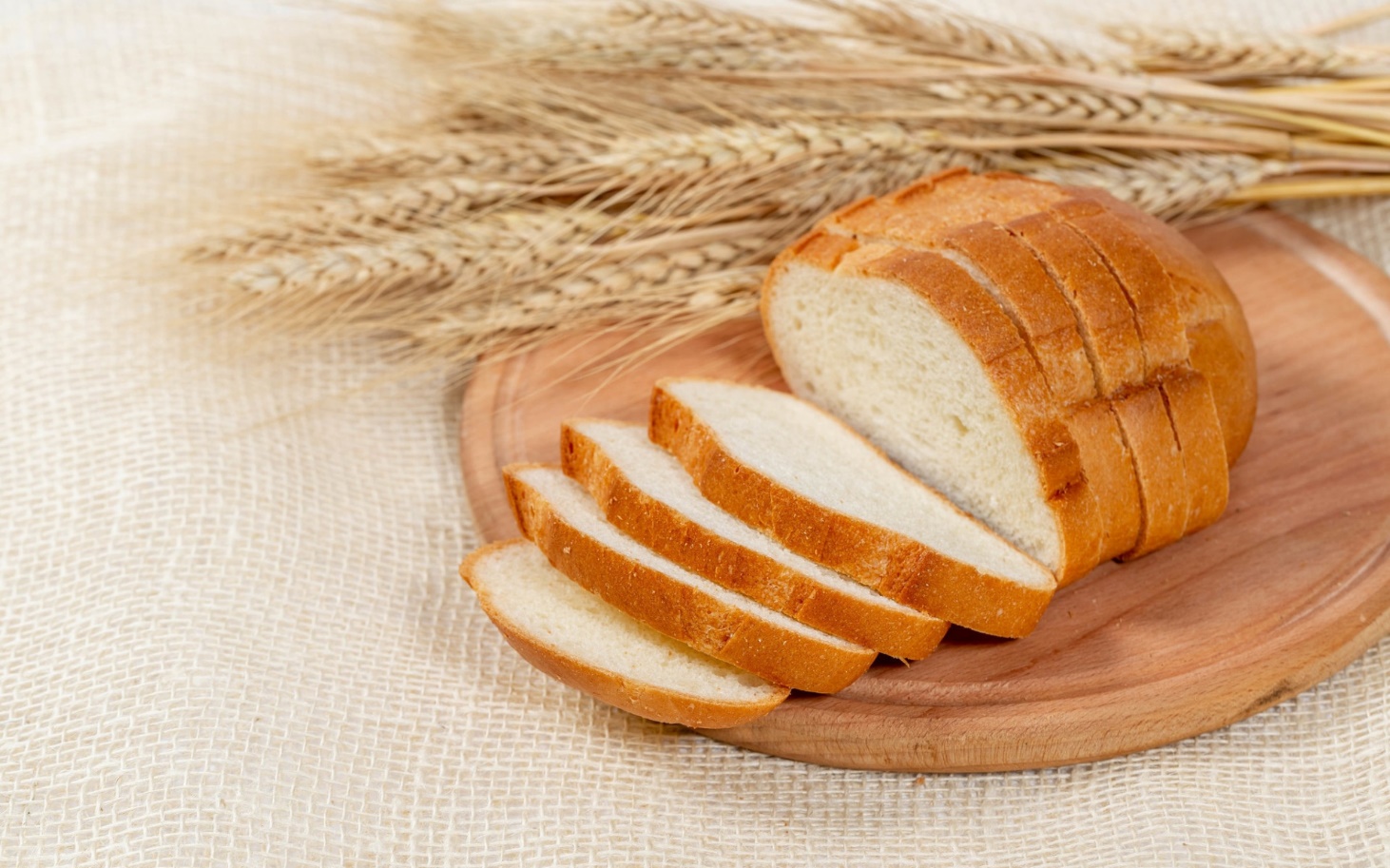 ПОСЛОВИЦЫ И ПОГОВОРКИ О ХЛЕБЕ

Хлеб – всему голова!
Доплясались, что без хлеба остались
Хлеб – батюшка, вода – матушка
Хлеб – дар божий, отец, кормилец
Хлеб да соль, и обед пошел
Будет хлеб — будет и песня
Рожь поспела — берись за дело
Много снега — много хлеба
Калач приестся, а хлеб — никогда
Без денег проживу, а без хлеба не проживу
Хлеб да вода — здоровая еда.
Сколько ни думай, а лучше хлеба не придумаешь
Хлебушко — калачу дедушка
Без хлеба нет обеда
Хлеб в пути не тягость
Без хлеба и медом сыт не будешь
Если хлеба ни куска, так и в тереме тоска
И пес перед хлебом смиряется
Какова земля, таков и хлеб
Не пиры пировать, когда хлеб засевать